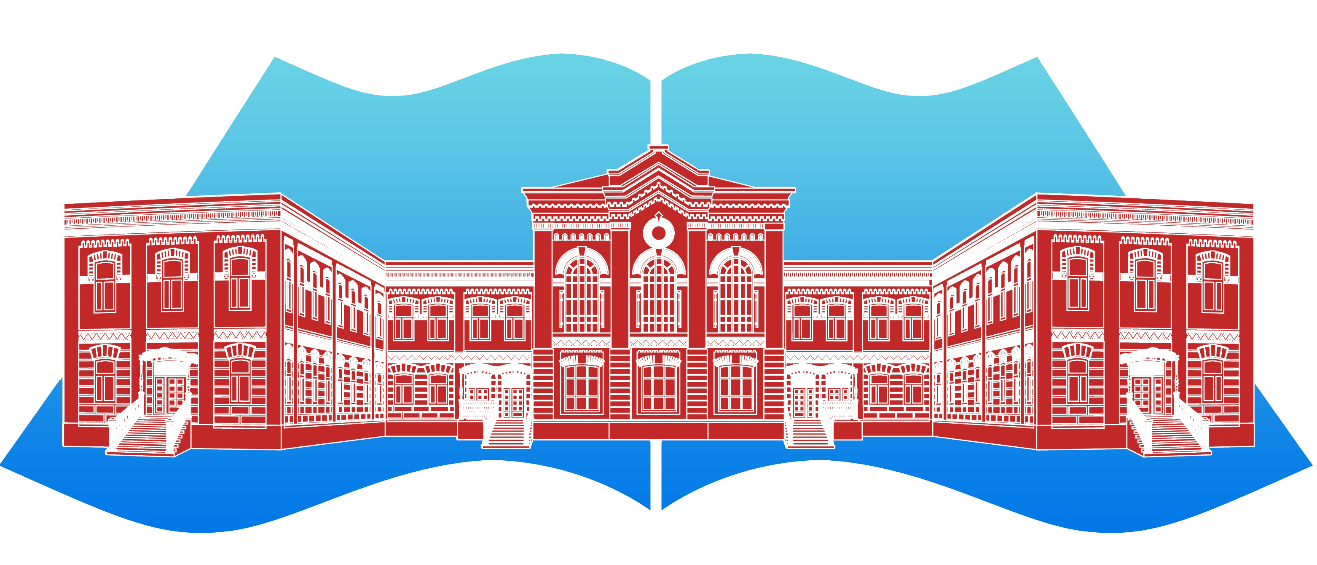 THE  STATE UNIVERSITY OF HUMANITIES AND TECHNOLOGY (GGTU) The City of Orekhovo-Zuyevo, 2024-2025
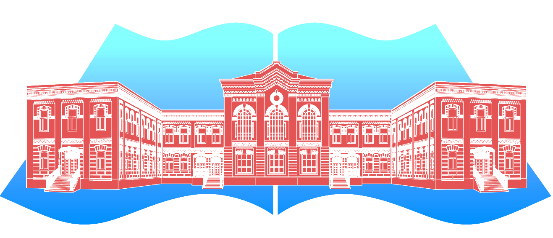 GGTU is  an efficient university
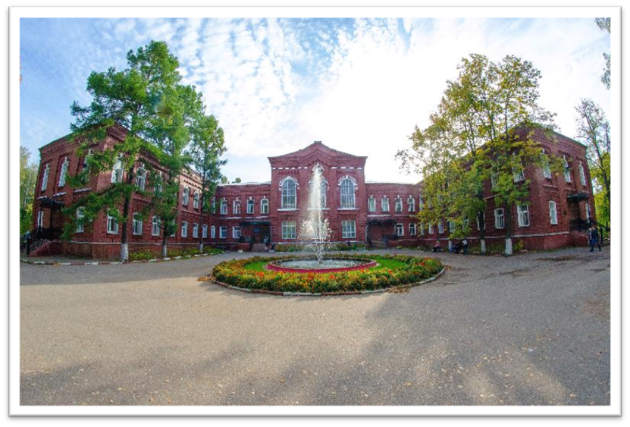 GGTU   is   in  ТОP 100 RAEX
The 1st League  in  the  2023  Efficiency  Rating!

THE GGTU COLLEGES are in  TOP 100 of the Russian Federation  
and  in  TOP  10   of  the  Moscow  Region
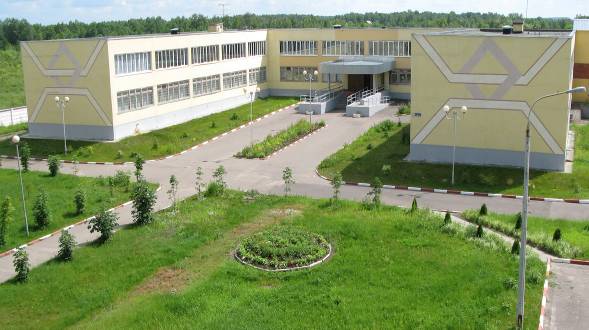 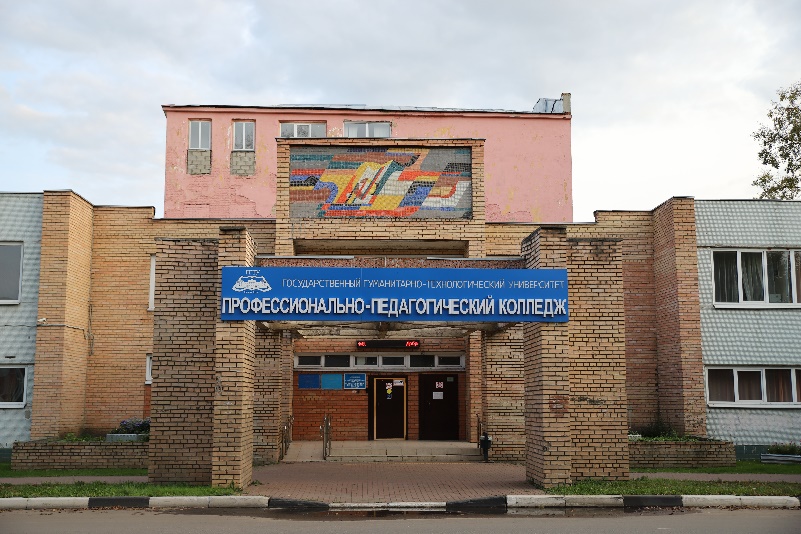 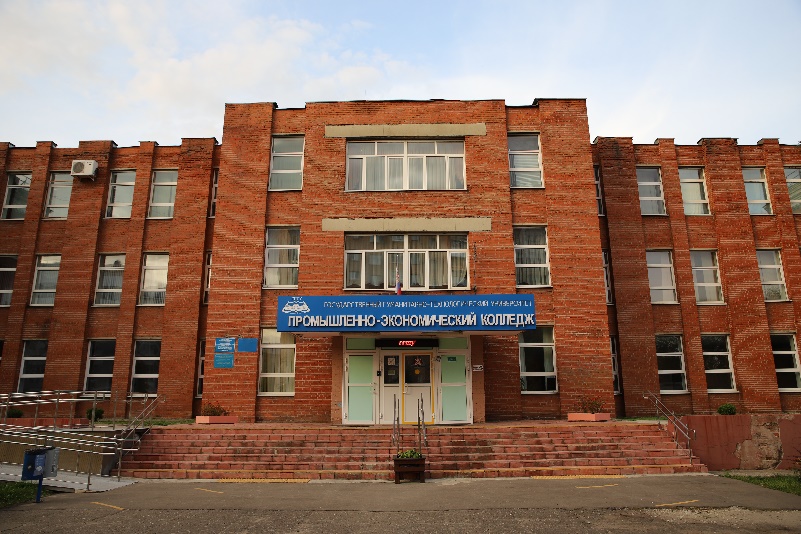 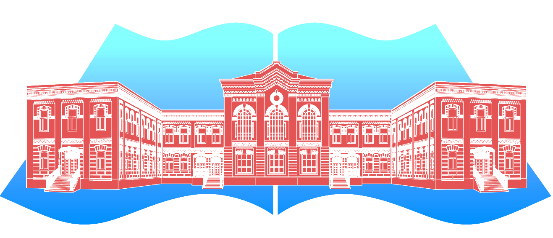 Accreditation
All  the Educational Programmes  of  the  Secondary  Vocational  Education and  the Higher Education  are   accredited
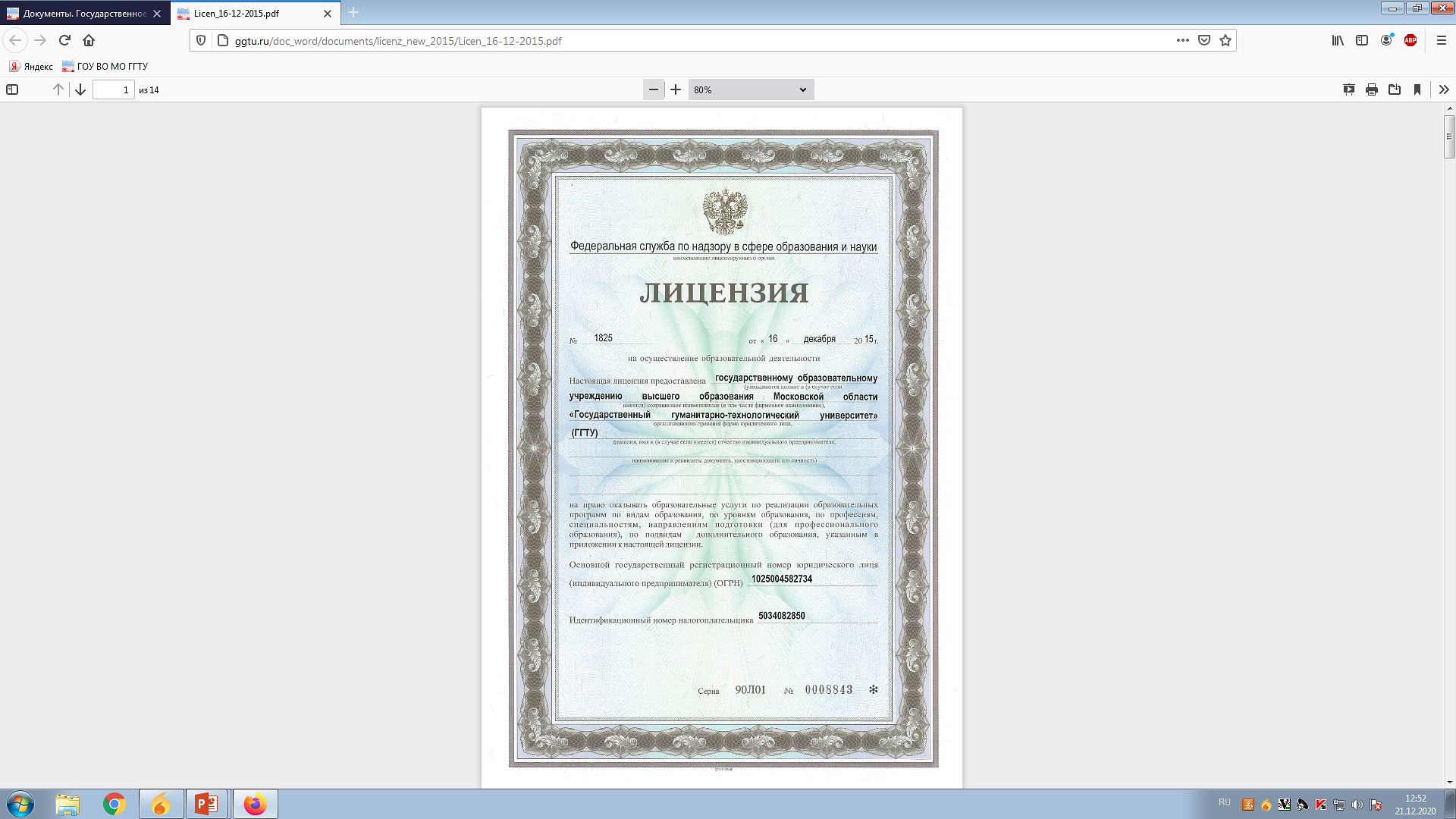 The License on Educational Activities   Л035-00115-50/00096806 dated 16.12.2015 No 3790-06
The Certificate of  State Accreditation No 3252 series 90А01 No 0003414 dated 02.10.2019
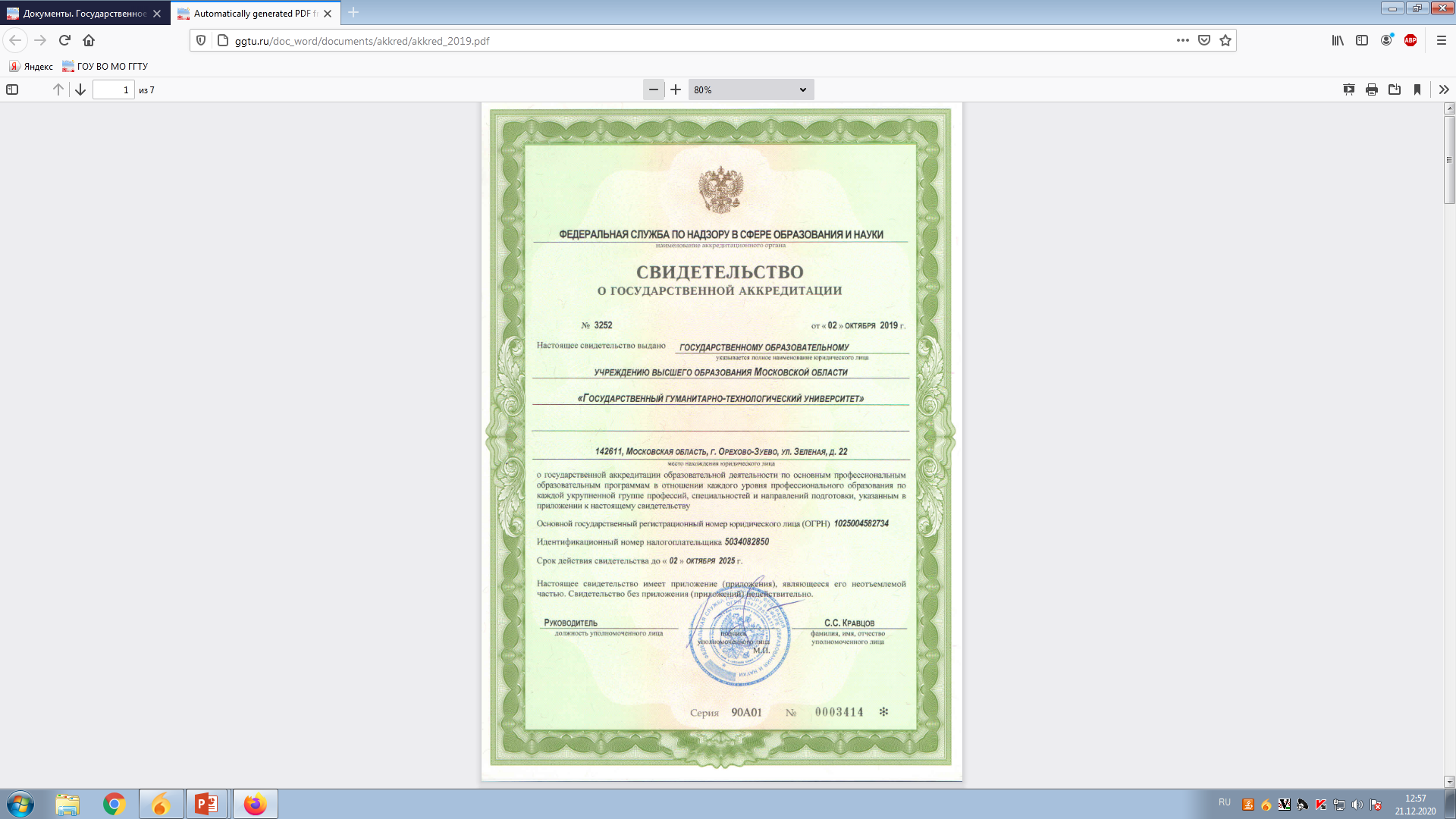 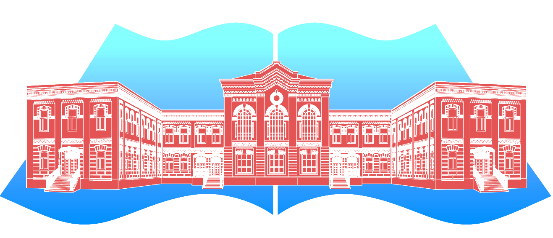 Education in GGTU :
A diploma of the established form
Programmes of various levels
Secondary  Vocational  Education 
Higher Education – Bachelor’s   and  Master’s    Degrees
  For non-locals  ― accommodation in comfortable dormitories
Interesting and creative student life 
High-quality education  
Participation in  regional, All-Russian and  international events 
Supplementary  Education
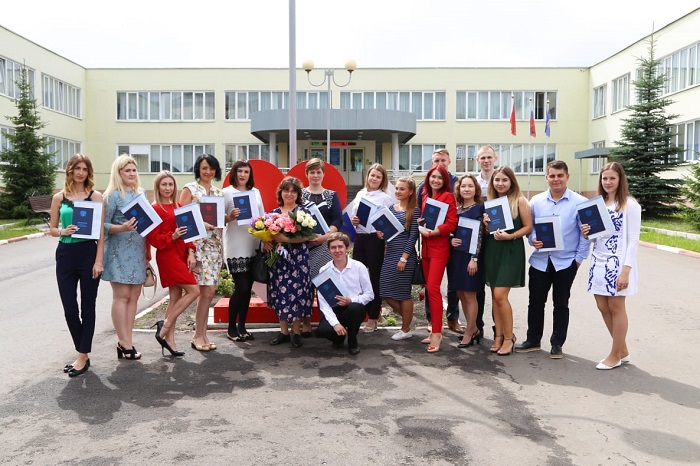 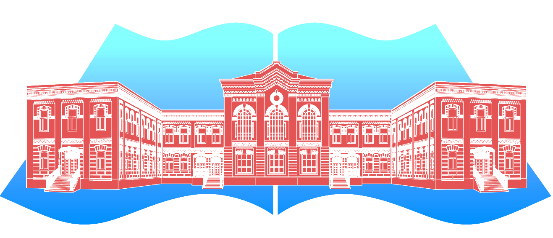 The  University  Resource  Base
15 educational buildings
9 dormitories
5 colleges
Sports halls, sports grounds and  fitness rooms, the Sports Complex  “The GGTU Sports Point”
Comfortable canteens for students
The Unmanned Robotics Programming  Studio  “Quadro”
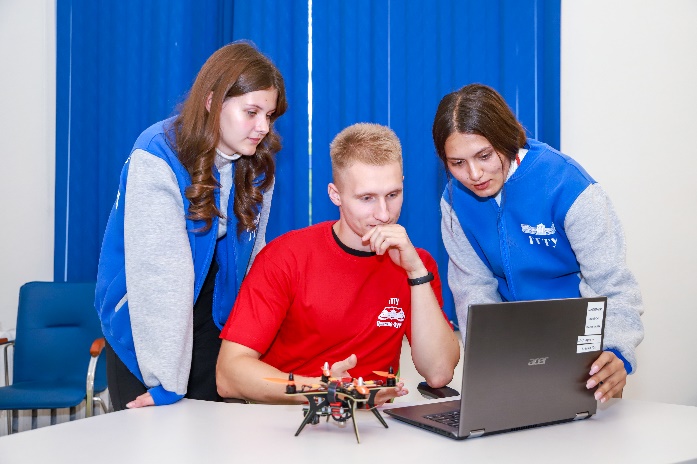 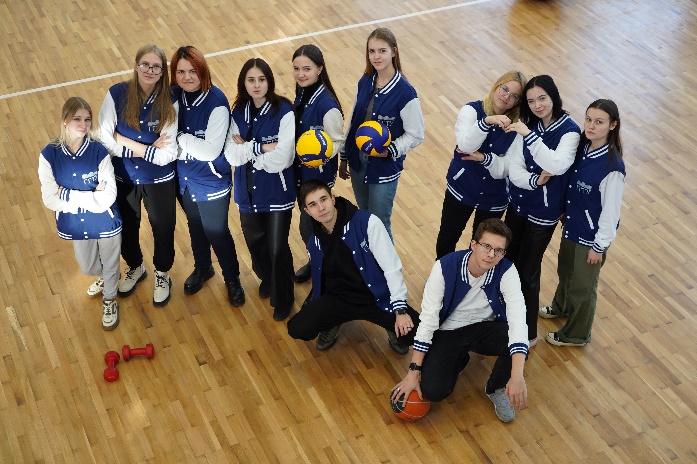 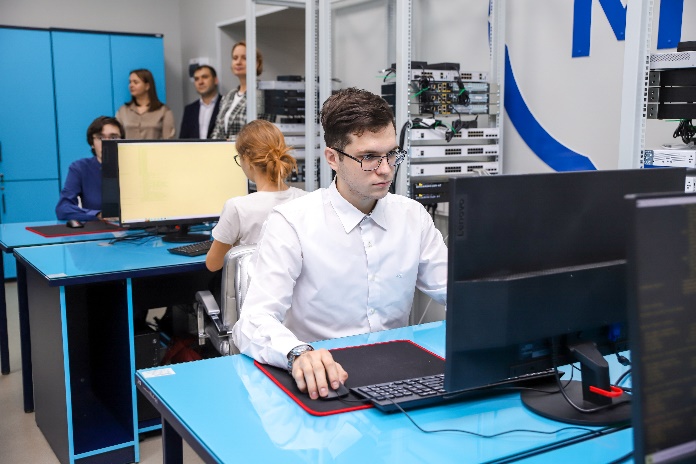 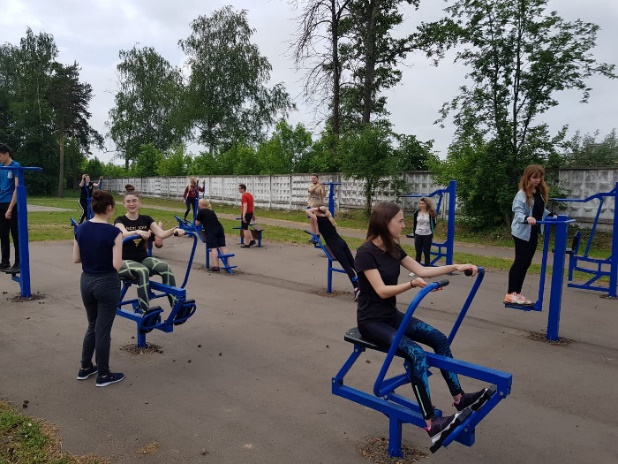 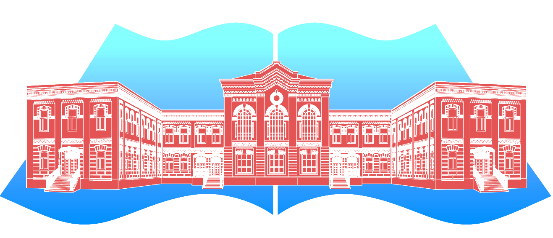 The  University  Resource  Base
The Laboratory  of  Biotechnologies
The Laboratory of Pre-School Education 
The Laboratory of  STEAM-Education
The Multimedia  Digital  Laboratory  “University  5.0”
The Multifunctional  Digital  Video Laboratory
Reading  Halls 
The Zoological  Museum 
The  Agrobiological   Station
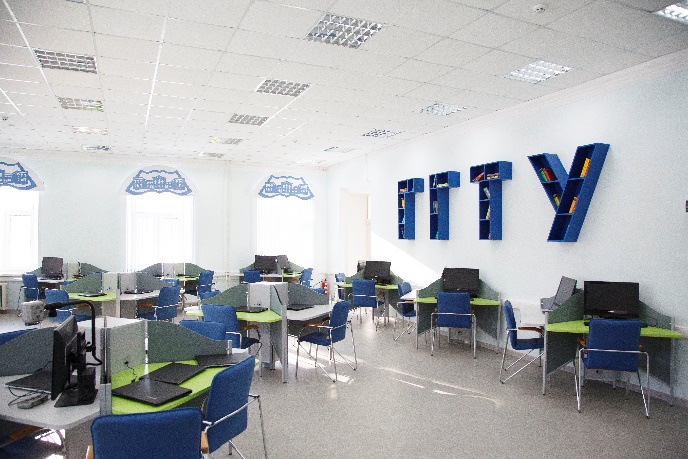 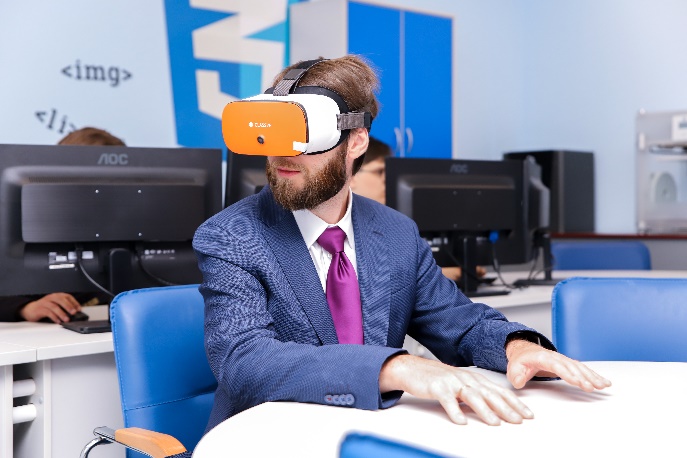 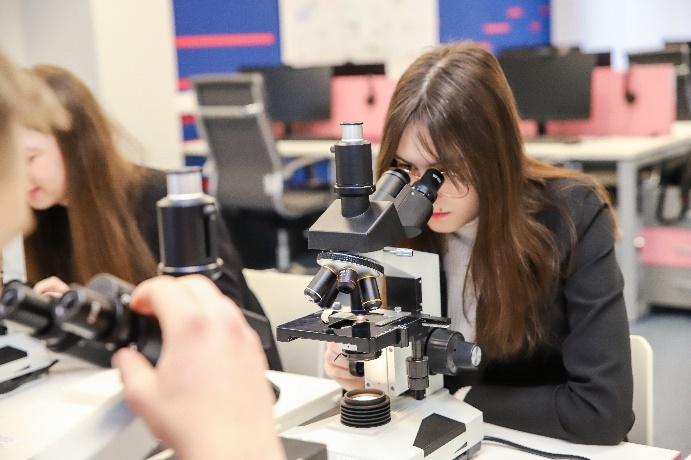 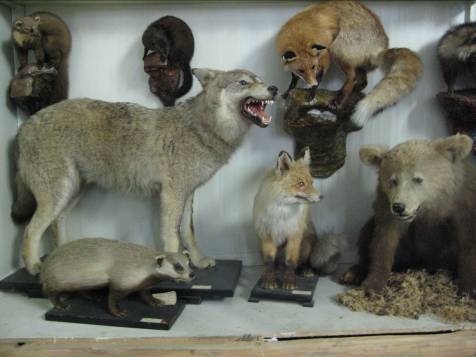 The   University  Faculties
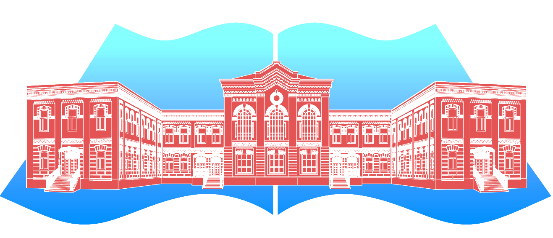 Faculty of Biology and Chemistry 
Faculty of Pre-School Education
Faculty of Foreign Languages
Faculty of Informatics
Historical Faculty
Faculty of Primary School Education
Psychological and Pedagogical Faculty 
Faculty of Social Pedagogy
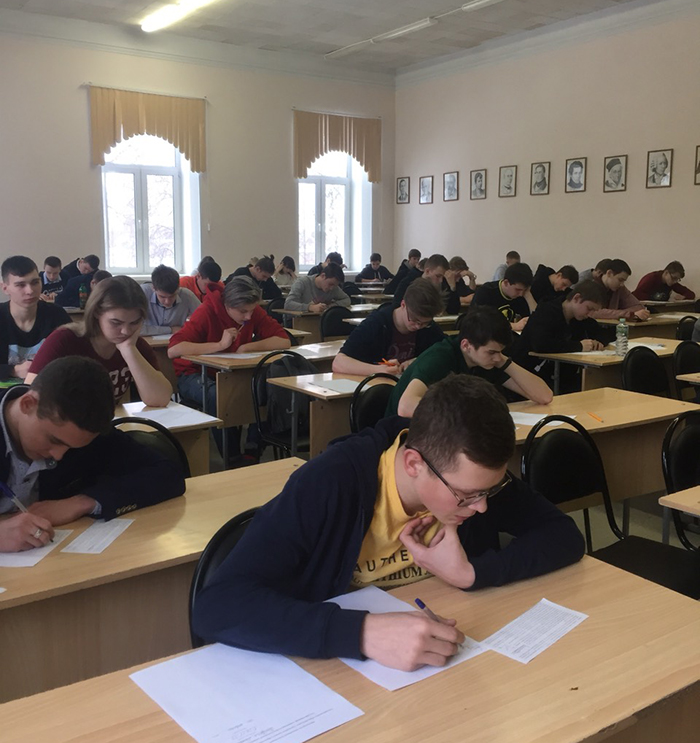 Social and Economic Faculty 
Pharmaceutical Faculty
Faculty of Mathematics and Physics
Philological Faculty 
Faculty of  Law
Department of Physical Education
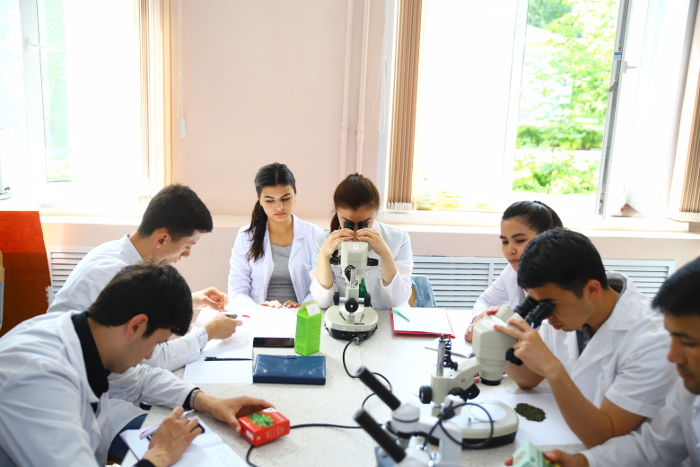 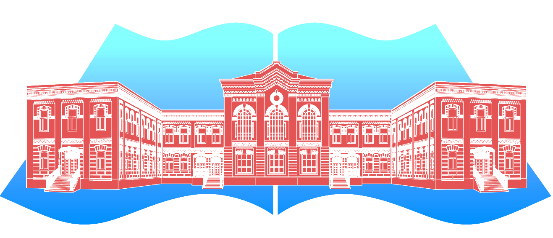 The Bachelor’s  Programmes
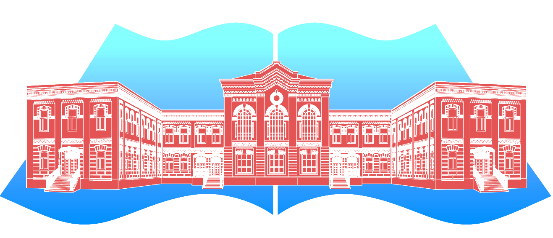 The  Bachelor’s  Programmes
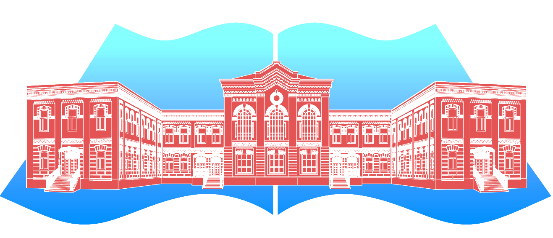 The Bachelor’s  Programmes
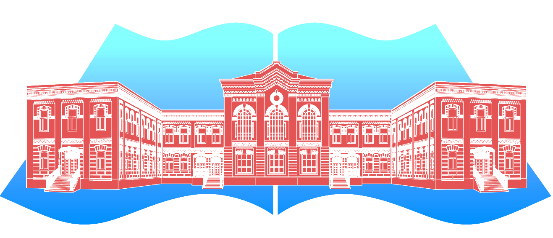 The  Bachelor’s  Programmes
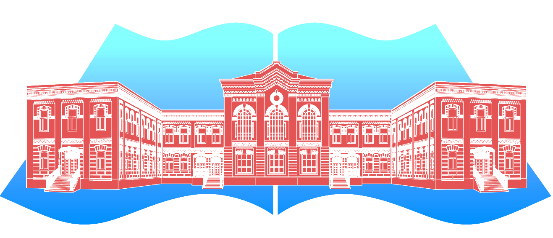 The  Bachelor’s   Programmes
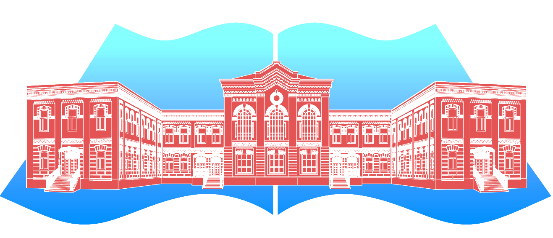 The Bachelor’s  Programmes
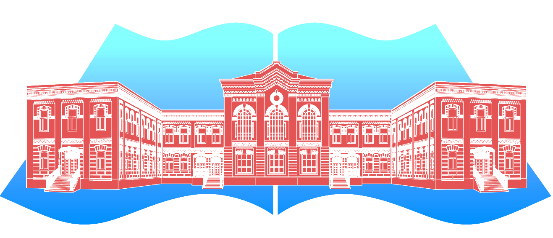 The Bachelor’s  Programmes
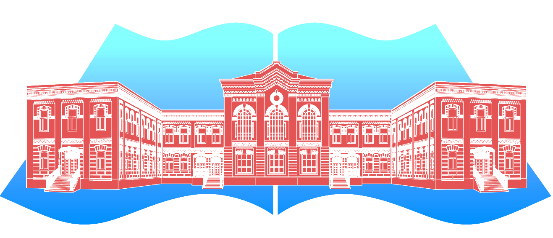 Basic   Dates   of    Admission
From June, the 20th to July, the 9th 
              From  September, the 2nd  to September, the 7th
— Submitting Applications for Admission
1.
From July, the 10th  to  July, the 24th
              From September, the 9th  to September, the 14th
—  Entrance   Tests
2.
August, the 13th 
                         September, the 23rd
— Enrollment
3.
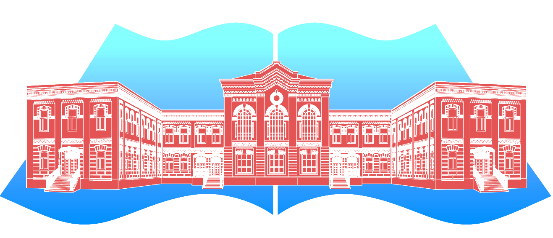 List  of  Documents
Personal Identification Document (passport, ID card  etc.)
Document about Education 
Each document in a foreign language must be submitted together  with its  notarized translation into the Russian Language 
Documents about Education must be legalized (Apostillization   or   Consular Legalization) depending on the country that issued them
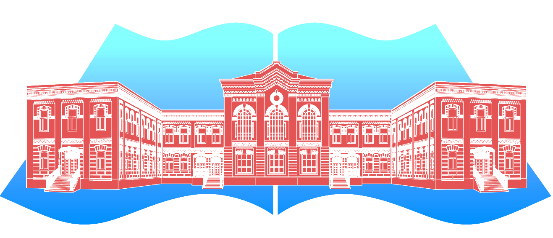 How  to  Submit  Documents ?
By    Post 142611, the Moscow Region, Orekhovo-Zuyevo, Zelenaya Street, 22, the Admisssion Board
Personallyat the Admission Board
The City of Orekhovo-Zuyevo, Zelenaya Street, 22, Building 2, Rooms 5 and 6
Superservice «University Admission Online»The  All-Russian  Service  of Online  Documents 
Submission  via  Gosuslugi
Applicant’s Personal Accounton the  official websiteggtu.ru
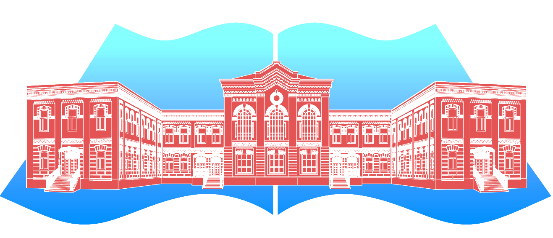 Contact     Information
The University Website: www.ggtu.ru
The Admission Board: + 7 (499) 955-25-20 (additional numbers 128 or 158), e-mail: pk@ggtu.ru
Migration Support:
+ 7 (499) 955 25 20 (additional number 276); +7(916) 230 53 05, e-mail: inter@ggtu.ru 
The Professional Orientation and Employment Department:
Akhmatova Elena Dmitriyevna   +7 916 069 63 06,  e-mail:   perspektiva@ggtu.ru